Acts 6:3–4
3 Therefore, brothers, pick out from among you seven men of good repute, full of the Spirit and of wisdom, whom we will appoint to this duty. 4 But we will devote ourselves to prayer and to the ministry of the word.”
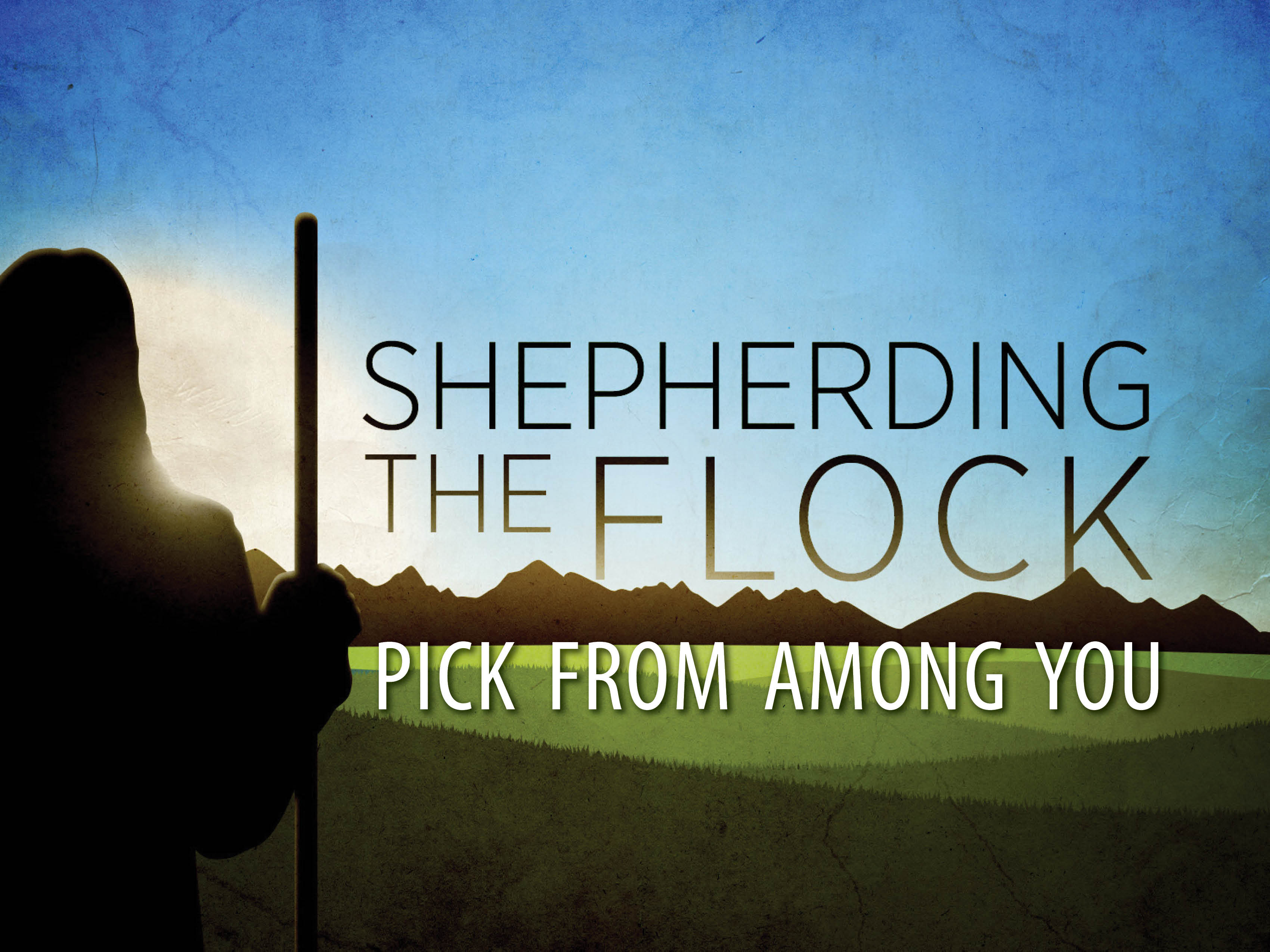 Let your desire be known.
1 Timothy 3:1
Titus 1:5
Do you have the character of a shepherd? 
1 Timothy 3:2–7; Titus 1:5–9
Are you able and willing to do the work?
Ephesians 4:11–16
Submit the name of someone else.
Acts 6:2–6
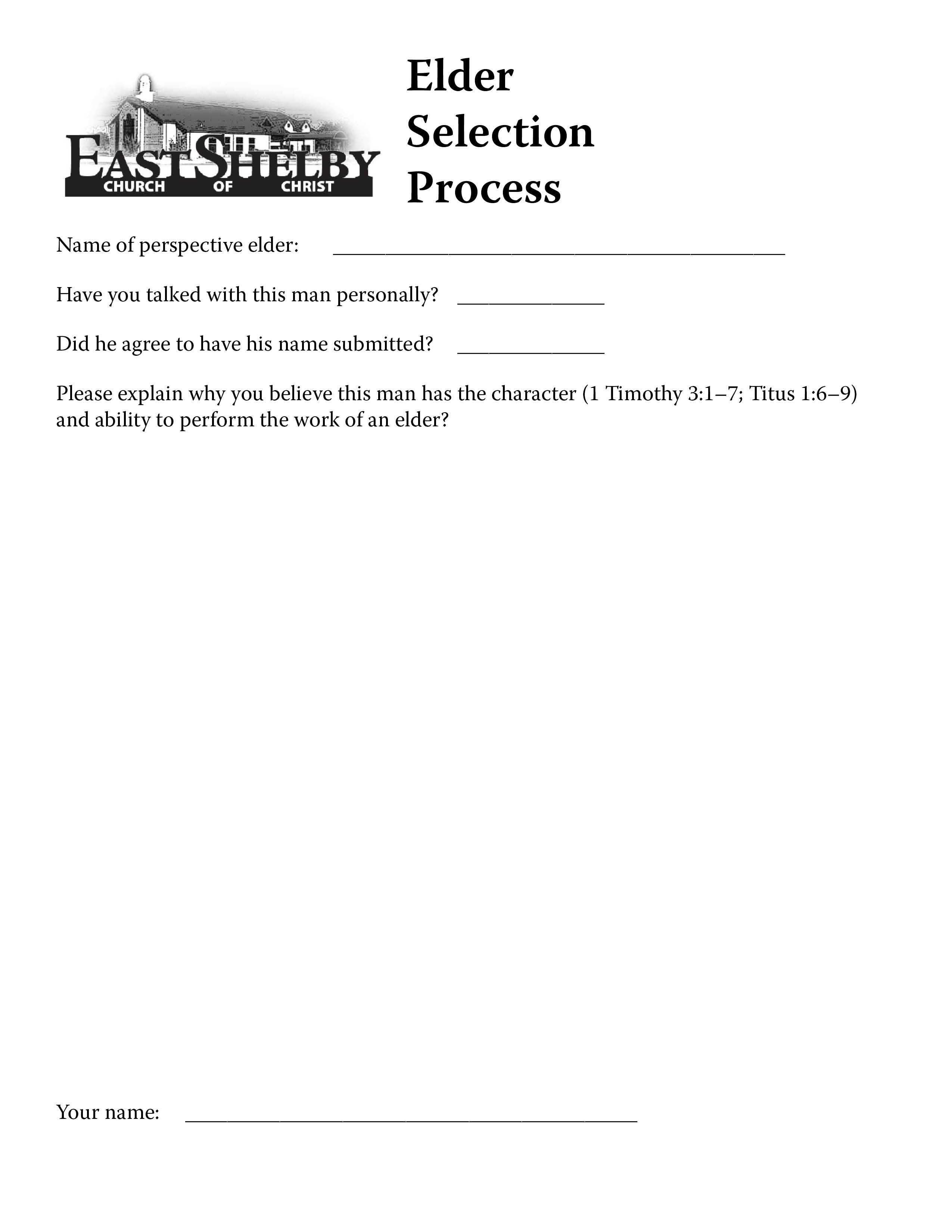 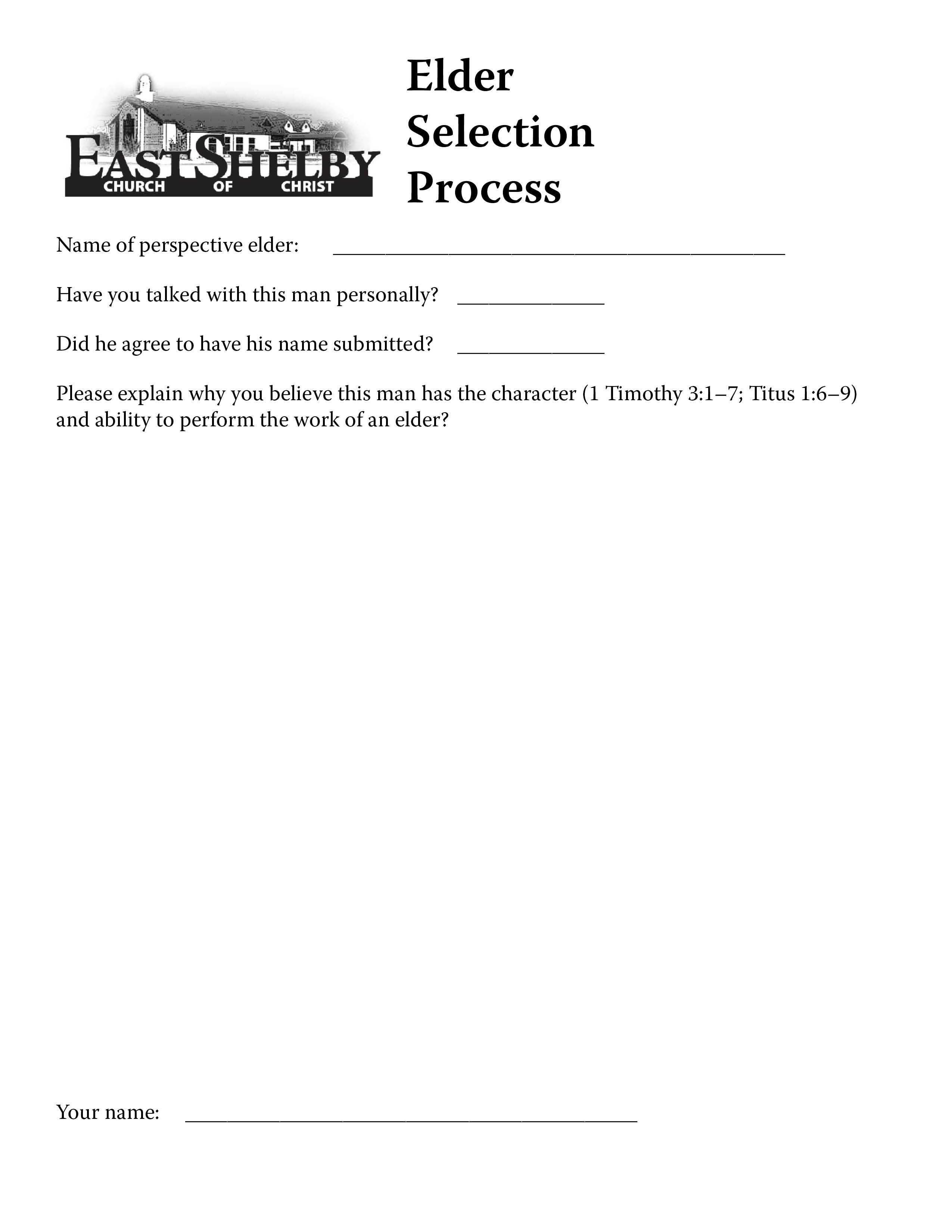 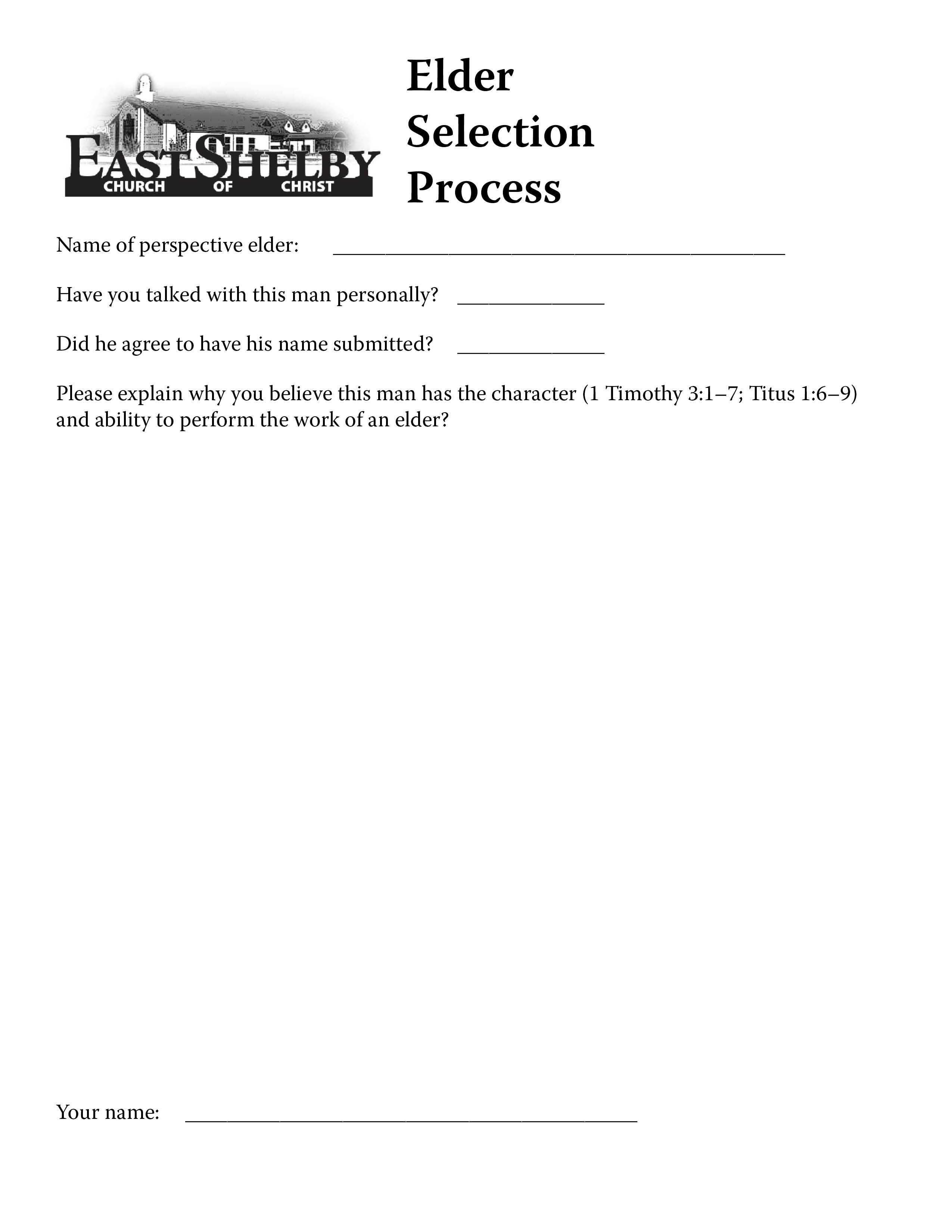 More work…
The elders will read through all of the forms and consider each name submitted. 
A select group of men will be put before the congregation for consideration.
Any objections must be scripture-based. 
After a set time, the man or men will be appointed.
Remember…
This should be a peaceful process. 
We need more shepherds.